Effectiveness of Blending Attacks on Mixes
Meng Tang
Project Topics
Steps of a blending attack
Attack model
Attack effectiveness
Anonymity set size, chance of success, etc.
Factors affecting the attack
Ways to defend
blending attack
Block incoming traffic
Mix
good
good
target
good
blending attack
good
Block incoming traffic
Flush legitimate messages
good
bad
good
Mix
bad
bad
bad
target
bad
blending attack
good
Block incoming traffic
Flush legitimate messages
Insert target message
good
bad
good
Mix
bad
bad
bad
bad
target
blending attack
good
Block incoming traffic
Flush legitimate messages
Insert target message
Flush target message
good
bad
good
Mix
bad
bad
bad
bad
bad
target
blending attack
Pool flushing
Flush the memory of the mix
Target flushing
Flush the target message
From the attacker’s point of view…
What is important
Number of non-spurious messages left in mix
Determines anonymity set size
Mix batching strategy and parameter
Determines difficulty to flush a message, affects time consumption

What is irrelevant
Spurious messages
Purely for the purpose to flush a mix
Timed/threshold
Attacker can make a threshold (pool) mix behave like a timed (pool) mix
Transform a threshold pool mix into a timed pool mix
Threshold pool mix
Pool size: N (possibly 0)
Threshold: h

Attacker
Inserts spurious message at a constant rate f

Mix behaves like a timed pool mix
Pool size: N
T=h/f
Description of mixes
Attack on timed mix
Attack on timed pool mix
Attack on binomial mix
Simplifying assumption
Analysis – anonymity set size
Analysis – effectiveness evaluation
Analysis – message delay
Analysis – exact/certain attack
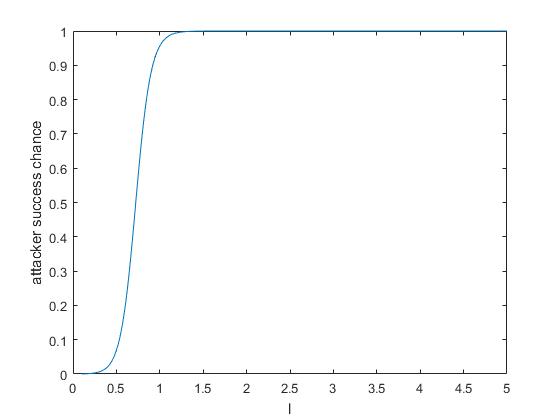 Example
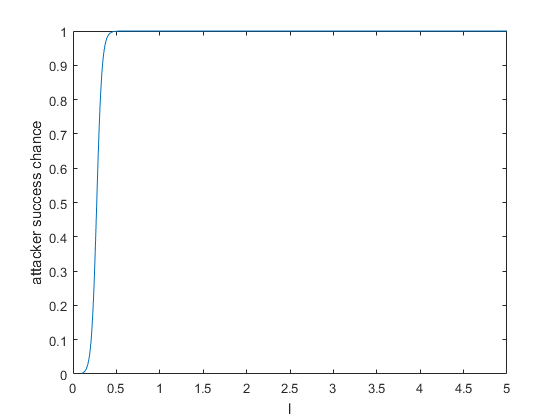 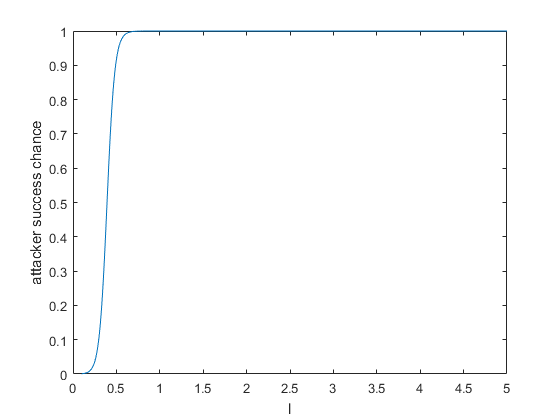 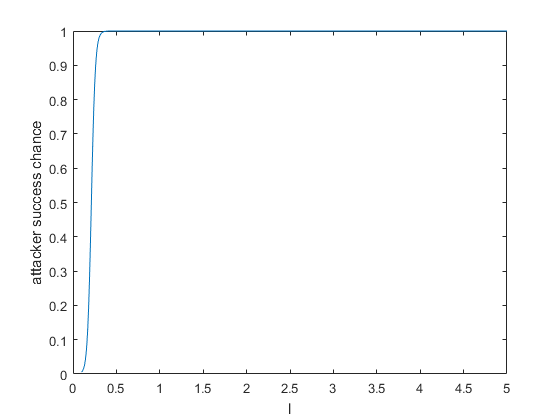 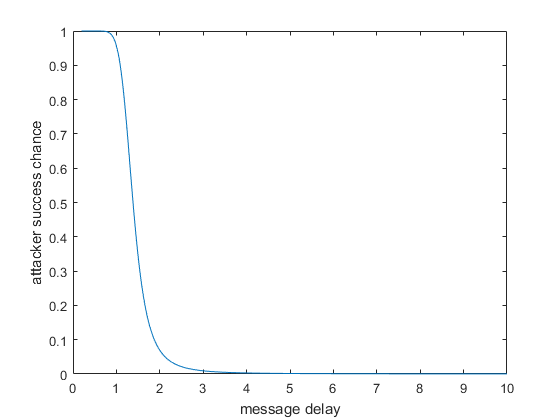 Example
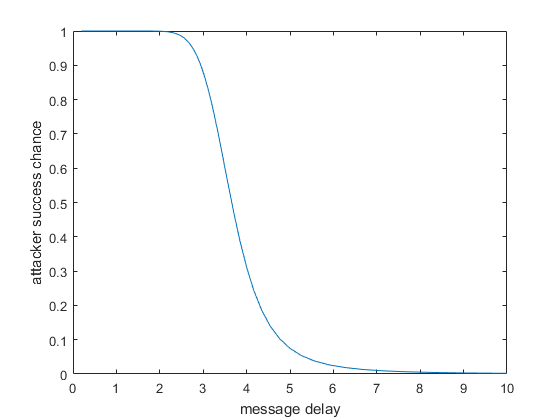 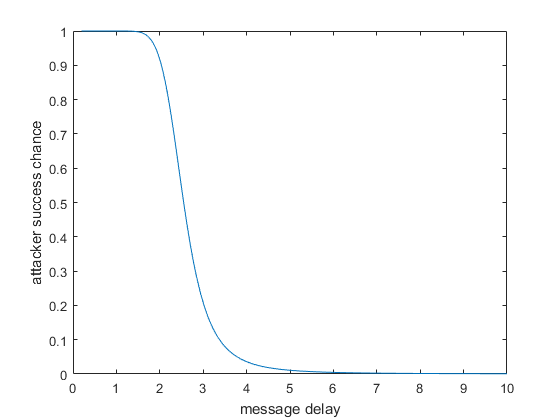 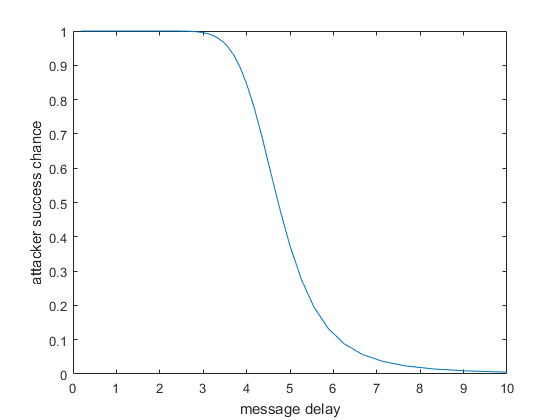 Mixes that utilize dummy message
Mixes that utilize dummy message
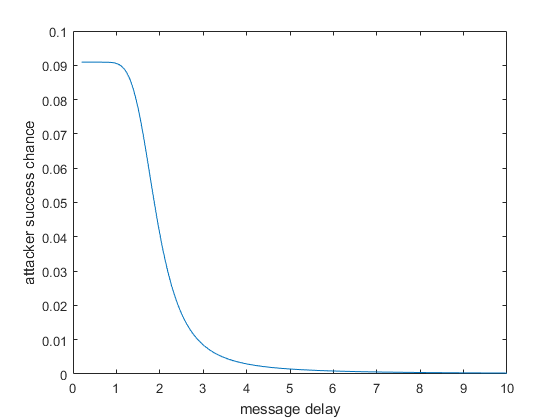 Example
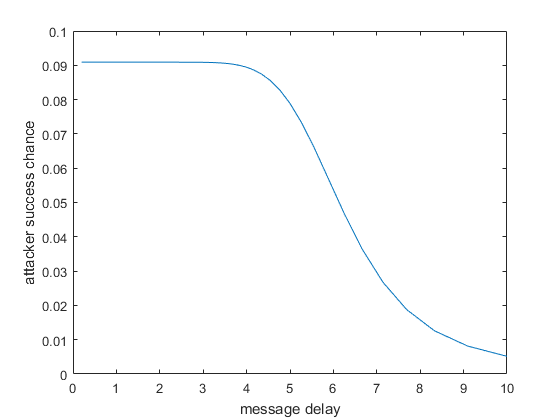 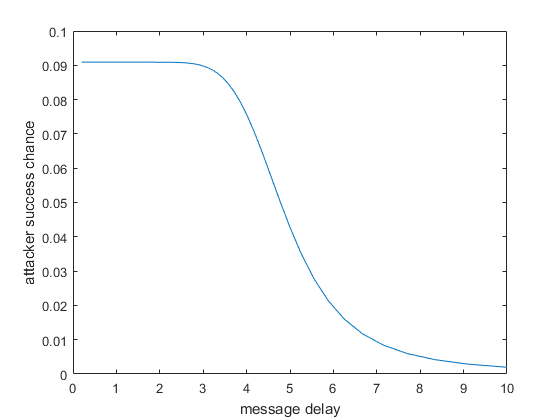 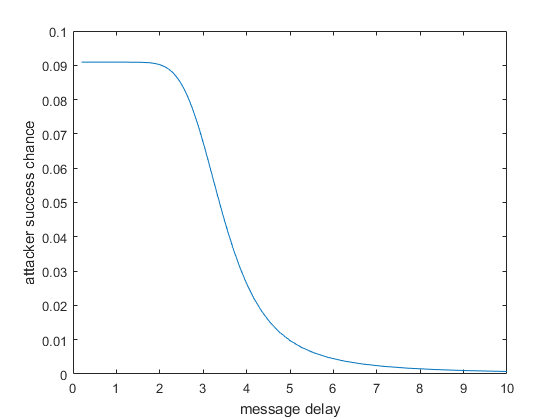 Traffic overhead
references
[1] Andreas Pfitzmann, Michael Waidner, “Networks Without User Observability”, in Computers and Security, 1987, pp. 158-166
[2] Brian N. Levine, Michael K. Reiter, Chenxi Wang, Matthew Wright, “Timing Attacks in Low-Latency Mix Systems”, in Financial Cryptography, 2004, pp. 251-265
[3] Claudia Diaz, Andrei Serjantov, “Generalising Mixes”, in Privacy Enhacing Technologies
[4] David Chaum, “Untraceable electronic mail, return addresses, and digital pseudonyms”, in Communications of the ACM, 1981
[5] David M. Goldschlag, Michael G. Reed, Paul F. Syverson, “Hiding Routing Information”, in Proceedings of the First International Workshop on Information Hiding, 1996, pp. 137-150
[6] George Danezis, “Designing and attacking anonymous communication systems”, (UCAM-CL-TR-594)
[7] Luke O'Connor, “On Blending Attacks For Mixes with Memory Extended Version”, in 7th International Workshop, 2005, pp. 39-52 
[8] Oliver Berthold, Andreas Pfitzmann, Ronny Standtke, “The disadvantages of free MIX routes and how to overcome them”, in Proceedings of Designing Privacy Enhancing Technologies: Workshop on Design Issues in Anonymity and Unobservability, pp. 30-45
[9] Parvathinathan Venkitasubramaniam, Venkat Anantharam, “On the Anonymity of Chaum Mixes”, in Proceedings 2008 IEEE international symposium on information theory, 2008, pp. 534-538
[10] Claudia Diaz, Bart Preneel, “Reasoning about the Anonymity Provided by Pool Mixes that Generate Dummy Traffic”, in Information Hiding: 6th International Workshop, 2004, pp. 309-325
[11] George Danezis, Len Sassaman, “Heartbeat Traffic to Counter (n-1) attacks”, in Proceedings of the 2003 ACM workshop on Privacy in the electronic society, 2003, pp. 89-93